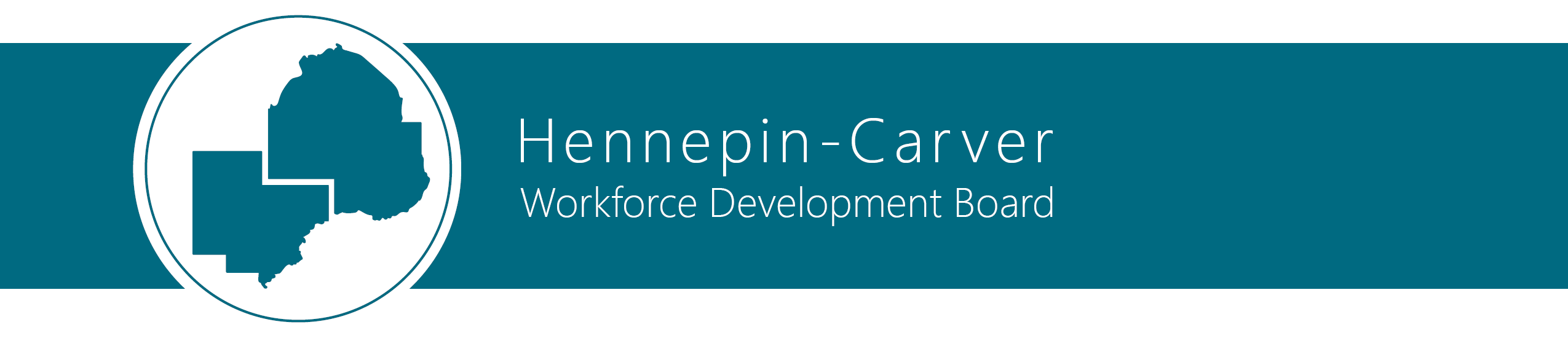 Overview for Hennepin-Carver Workforce Development Board Members
Anne Kilzer, Director
Welcome and Introductions
Authorizing Legislation
Workforce Innovation and Opportunity Act (WIOA)
What is the Workforce Innovation & Opportunity Act?
Signed into law on July 22, 2014. 

Act passed by a bipartisan majority.

First legislative reform in 15 years of the public workforce system.
	(previous iterations include the Workforce Investment 	Act, the Job Training Partnership Act, and the 	Comprehensive Employment and Training Act) 

Up for Reauthorization in 2020
[Speaker Notes: Anne Kilzer:]
WIOA 6 Key Purposes
Increase opportunities for individuals with barriers to accessing employment, education, training, and support services they need to succeed.

Alignment of workforce investment, education, and economic development systems in support of a comprehensive, accessible, and high-quality workforce development system.

Improve the quality and relevance of workforce, education and economic investment efforts to provide workers with skills and credentials necessary to secure and advance in employment with family-sustaining wages and to provide America’s employers with the skilled workers the employers.
[Speaker Notes: Anne Kilzer:]
WIOA 6 Key Purposes
Promote improvement in the structure and delivery of services to better address the employment and skill needs of workers, jobseekers, and employers.

Increase the prosperity of workers and employers, the economic growth of communities, regions, and states, and the global competitiveness of the United States.

Provide workforce investment activities that increase the employment, retention, and earnings of participants, and increase attainment of recognized postsecondary credentials by participants that improve the quality of the workforce, reduce welfare dependency, increase economic self-sufficiency, meet the skill requirements of employers.
[Speaker Notes: Anne Kilzer:]
Minnesota’s Workforce Development System
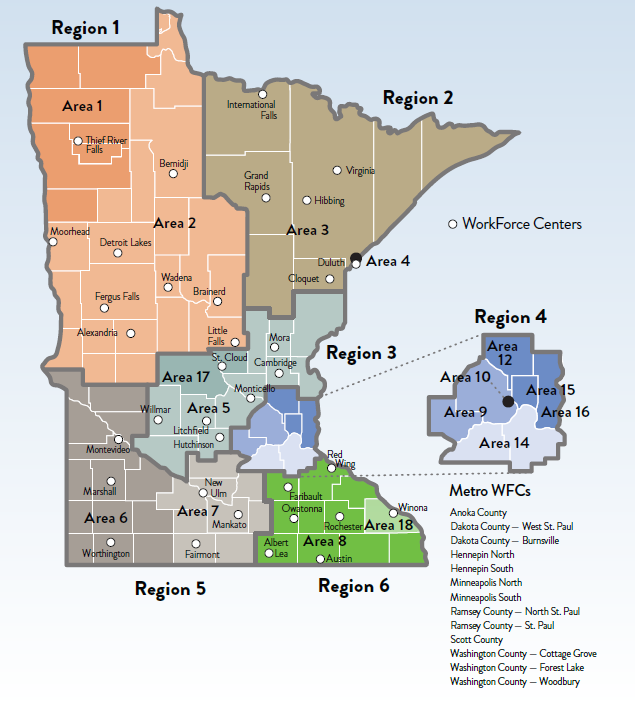 16 Local WDAs
Local board has programming & local system oversight

6 Regions
Comprised of two or more Local Areas


State Agencies
Administrative Responsibilities

Governor’s Workforce Development Board
Strategies and Support

50 CareerForce Locations
Located Statewide
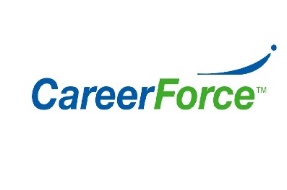 [Speaker Notes: Connie Ireland]
WIOA Alignment
Strategic alignment with workforce development programs
Accountability and transparency
Regional collaboration
Improves service to employers and promotes work-based learning
Access to high quality training
Improves services to individuals with disabilities, people of color and addresses gender inequities
LDWA’s
Regions
GWDB
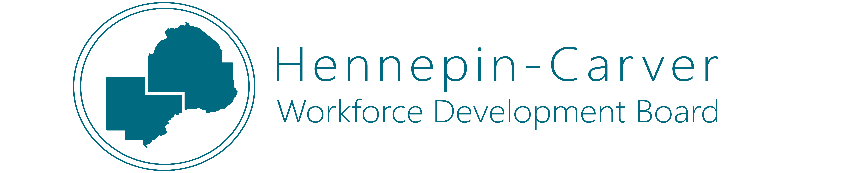 [Speaker Notes: Nola Speiser]
Governor’s Workforce Development Board
VISION: Minnesota’s public, private and community resources are strategically aligned to competitively position our citizens and businesses for increased and sustained economic prosperity.


MISSION: The GWDB’s mission is to analyze and recommend workforce development policies to the governor and legislature toward talent development, resource alignment and system effectiveness to ensure a globally competitive workforce for Minnesota.
Relationship Between 
Hennepin County and Carver County
Minnesota’s Workforce Development Area 9
Foundation Documents
Joint Powers Agreement 

Outlines the relationship between Hennepin County and Carver County specific to the implementation of WIOA
Operating Agreement Between the Hennepin County Board of Commissioners and 
the Hennepin-Carver Workforce Development Board

Outlines the relationship between the Workforce Development Board and the Hennepin County Board
Memorandum of Understanding

Outlines the relationship between the Hennepin County Board, the Hennepin-Carver WDB and One-Stop Delivery Partners
Hennepin-Carver 
Workforce Development Board Bylaws

Outlines how the Workforce Development Board carries out its responsibilities
Infrastructure Funding Agreement

Describes cost allocation methodology among partners in the CareerForce Locations
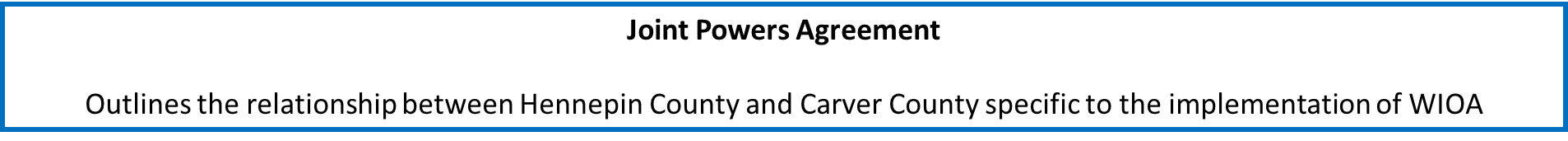 Chief Elected Official: Hennepin County (Commissioner Fernando)
Administrative: Hennepin County
Plans 				                       Management of Funds 
Outcomes				     Policies
Monitoring of Carver County Programs and Funds     Payments to Carver County
Service Delivery: Hennepin County and Carver County
Hennepin County
Contracts for Services 
Monitoring and Oversight
Contracted Providers via RFP Process: 
HIRED 
Avivo/Teamsters 
Tree Trust 
Brooklynk
Contracted Provider (Sole Source per JPA)
Carver County 
RFPs for Services in Carver County 
Contracts for Services in Carver County
Provides Services in Carver County
Monitoring and Oversight of Services in Carver County
Operating Agreement Between the Hennepin County Board of Commissioners and 
the Hennepin-Carver Workforce Development Board

Outlines the relationship between the Workforce Development Board and the Hennepin County Board
CEO Functions
Authorize and establishes the WDB; appoint members of the WDB; review and approve bylaws; set general policy directions for the local area and the WDB; approve the budget of the WDB; review and approve the proposed local plan; review and approve the WDB’s designation of an OSO Agreement.

Authorization and Purpose of the WDB
Coordinate activities with the CEO; provide strategic and operational oversight in collaboration with partners; assist in the achievement of the state and regional strategic vision and goals outlined in the state plan; maximize and continue to improve the quality of services, customer satisfaction, effectiveness of services.

Duties: Local plan; one-stop delivery system; identification of youth services providers; identification of eligible training services providers; identification of intensive services providers; local performance measures; employer linkages; connecting, brokering, coaching. Cannot provide training services or be designated as the OSO without approval from the CEO and Governor. 

Contents of the Local Plan
Subject to the approval of the CEO and shall include workforce identification; one-stop delivery system; performance levels; adult employment and training; activity coordination; youth activities; public comment; fiscal agent; competitive process description; other information.

Budget and Administration
CEO is grant recipient; Hennepin is fiscal agent; disbursal of funds at direction of WDB; budget approved by WDB.

Establishment of One-Stop Delivery System
OSO; One-Stop partners; WDB oversight. 

Miscellaneous
Sunshine provision; conflict of interest.

Signatures
County Attorney’s Office, County Administrator, Hennepin Board Chair, Hennepin Clerk, Hennepin-Carver WDB Chair
Duties of the Hennepin – Carver Workforce Development Board
Local plan
Develop and submit a local plan to the Governor.

2. Workforce research and regional labor market analysis
Analyze economic conditions in the region, assist the Governor in developing the statewide workforce and labor market information system, conduct other research, data collection, and analysis.

3. Convening, brokering, leveraging
Convene local workforce development system stakeholders to assist in the development of the local plan [and] in carrying out the functions described.
t
[Speaker Notes: Connie Ireland]
Duties of the Hennepin – Carver Workforce Development Board
4. Employer engagement 
Lead efforts to engage with a diverse range of employers, to promote business representation, to develop effective linkages with employers, to ensure that workforce investment activities meet the needs of employers and support economic growth, and to develop and implement proven or promising strategies for meeting the employment and skill needs of workers and employers.

5. Career pathways development
Lead efforts in the local area to develop and implement career pathways.

6. Proven and promising practices
Lead efforts in the local area to identify and promote proven and promising strategies and initiative and identify and disseminate information on proven and promising practices carried out in other local areas.
[Speaker Notes: Connie Ireland]
Duties of the Hennepin – Carver Workforce Development Board
7. Technology
Develop strategies for using technology to maximize the accessibility and effectiveness of the local workforce development system for employers, and workers and jobseekers.

8. Youth workforce investment activities
Develop youth services within the area; and ensure the appropriate use, management, and investment of funds to maximize performance outcomes.

9. Negotiation of local performance accountability measures	
Negotiate and reach agreement on local performance accountability measures.
10. Selection of operators and providers 
Selection of One-stop operators; selection of youth providers, identification of eligible providers of training services and consumer choice requirements.
[Speaker Notes: Connie Ireland]
Duties of the Hennepin – Carver Workforce Development Board
11. Coordination with education providers 
Coordinate activities with education and training providers in the local area.

12. Budget and administration 
Develop a budget for the activities of the local board, consistent with the local plan and the duties under this section, subject to the approval of the chief elected official. The chief elected official shall serve as grant recipient and shall be liable for any misuse of grant funds.

13. Accessibility for individuals with disabilities 
Annually assess the physical and programmatic accessibility.
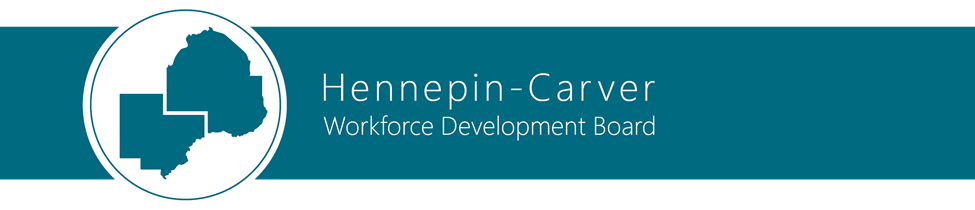 Workforce Development 
Program Overview
Services Provided Through Workforce Innovation and Opportunity Act (Federal) and State Funding
Board
WIOA Dislocated Worker & Minnesota Dislocated Worker Programs
WIOA Adult
WIOA Youth
[Speaker Notes: Overview
The Workforce Innovation and Opportunity Act (WIOA) provides out-of-school youth between the ages of 16 and 24 and in-school youth between the ages of 14 and 21 with year-round employment and training services. Under this law passed in 2014, WIOA youth services emphasize services to out-of-school and disconnected youth, high school dropout recovery and attainment of recognized postsecondary credentials.
Out-of-school youth under WIOA is a person between the ages of 16 and 24 who is not attending ANY school and is one or more of the following: a school dropout; a youth who is within age of compulsory school attendance in Minnesota but has not attended for at least the most recent complete school year calendar quarter; a youth with a high school diploma or equivalent who is low income and is basic skills deficient or is an English language learner; an offender; a homeless, runaway or foster youth; a pregnant or parenting youth; a youth with a disability; or a low-income individual who requires additional assistance to enter or complete an educational program or to secure and hold employment.
In-school youth under WIOA must be low income and one or more of the following: a basic skills deficient youth; an English language learner; an offender; a homeless, runaway or foster youth; a pregnant or parenting youth; a youth with a disability; or a youth who requires additional assistance to complete an educational program or to secure and hold employment.]
Minnesota Youth Program (MYP)
WIOA Common Measures
Funding
Workforce Board Staff
Anne Kilzer- Director of the Hennepin-Carver Workforce Board and Manager of Workforce Services (Federal and State funded Adult, Dislocated Worker, and Youth Programs)  anne.kilzer@hennepin.us

Todd Austin- Senior Policy Analyst; policy/strategic work of the Hennepin-Carver Workforce Development Board and oversees Hennepin-Carver Youth Programs. todd.austin@hennepin.us

Anna Mullikin- Workforce Services Specialist; policy development and oversees the Hennepin-Carver Adult and Dislocated Worker Programs. anna.mullikin@hennepin.us

Meykal Ahmed- Workforce Development Specialist; virtual job fairs, employer engagement activities. meykal.ahmed@hennepin.us

Kate Probert – Department Manager, Carver County. Directs Income Support, Public Assistance Programs, Workforce Development, CareerForce Programs for Carver County. kprobert@co.carver.mn.us

Nola Speiser- Workforce Development Director, Hennepin County. Directs Employment and Training Services for Hennepin County and supervises Hennepin-Carver Workforce Development Board staff. nola.speiser@hennepin.us

Seth Goin- Workforce Development Specialist. Keeps the team organized, provides logistic and technical support. seth.goin@hennepin.us